EECS498-008Formal Verification of Systems Software
Material and slides created by
Jon Howell and Manos Kapritsos
Refinement recap
Spec
function A(v:Variables) : Spec.Variables
predicate Inv(v:Variables) { … }
lemma Refinement(v, v’)
  ensures Init(v) ⇒ SpecInit(A(v)) && Inv(v)
  ensures Next(v, v’) && Inv(v)
    ⇒ (|| SpecNext(A(v), A(v’)) && Inv(v’)
        || A(v) == A(v’)
	   )
Distributed system
Host
Network
Host
Host
10/26/22
EECS498-008
2
code the verifier checks for you
code you need to inspect
Spec
Distributed system
Host
Host
Network
Host
Host
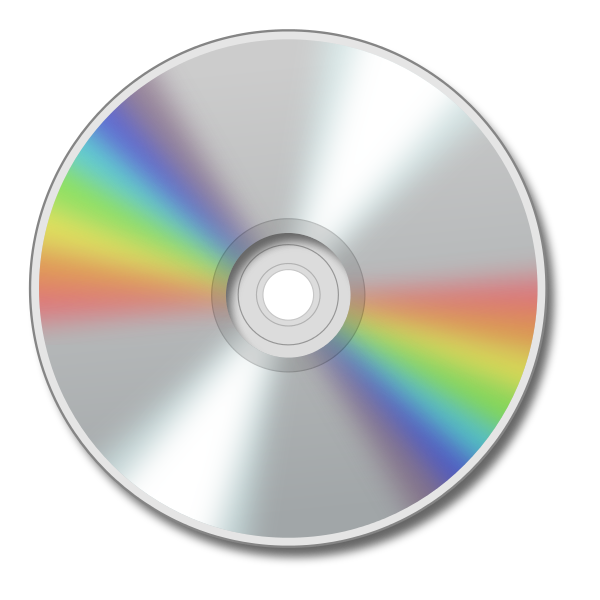 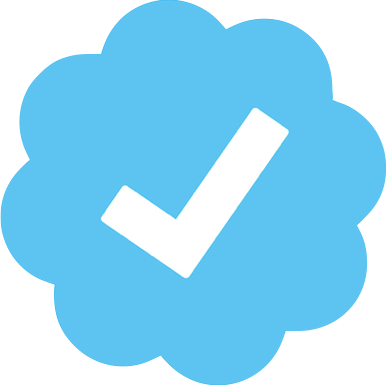 10/26/22
EECS498-008
3
Build system
code the verifier checks for you
code you need to inspect
Spec
Distributed system
Host
Host
Network
Host
Host
*.t.dfy
(Trusted)
*.v.dfy
(Untrusted)
10/26/22
EECS498-008
4
The verification game
Player 1: the benign verification expert
Player 2: the malicious engineer
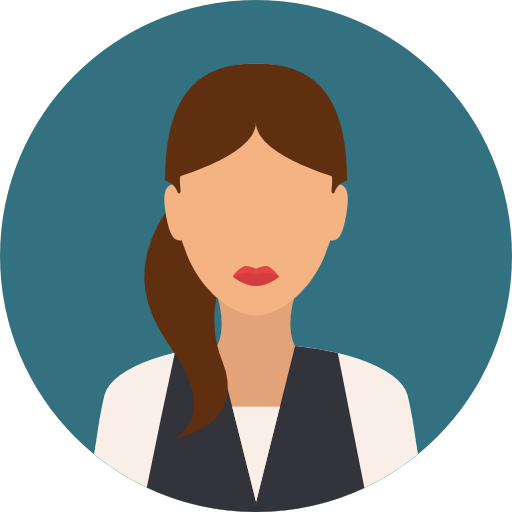 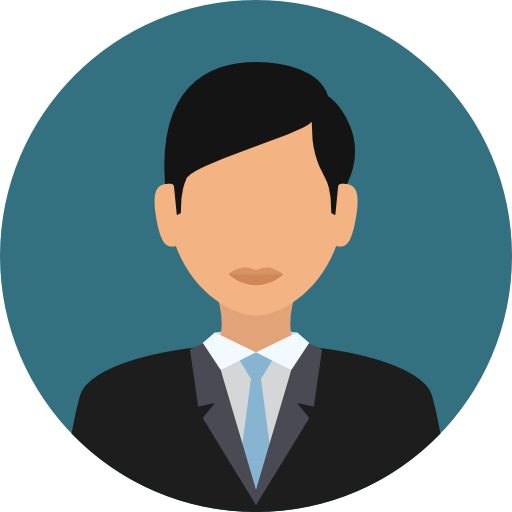 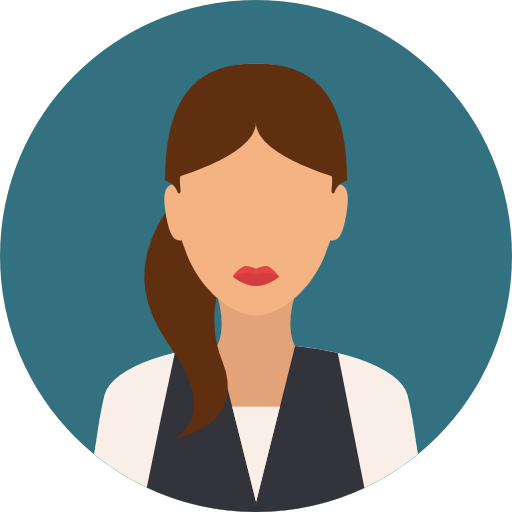 Player 1 sets up the trusted environment
(i.e. all .t.dfy files)
Player 2 writes the implementation and proof
(i.e. all .v.dfy files)
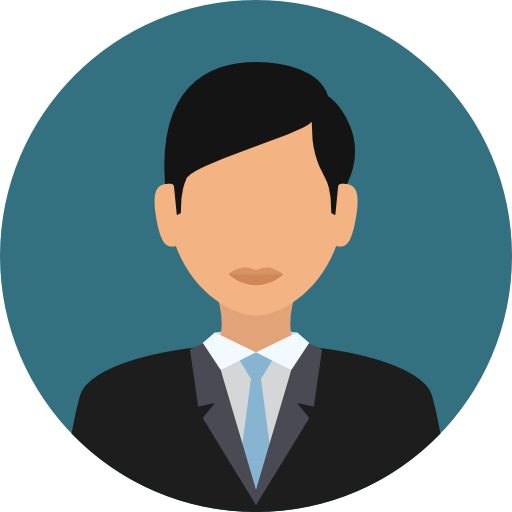 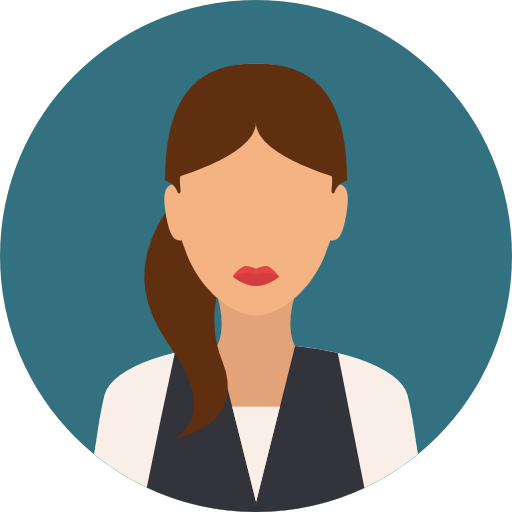 Player 1 runs the build system
10/26/22
EECS498-008
5
code the verifier checks for you
code you need to inspect
Spec
Q: Can the abstraction function Abstraction() be untrusted?
Distributed system
Host
Host
Network
Host
Host
*.t.dfy
(Trusted)
*.v.dfy
(Untrusted)
10/26/22
EECS498-008
6
What if the abstraction function pretended nothing ever happened?
function Abstraction(v:Variables) : 
		Spec.Variables {
var a0 :| SpecInit(a0);
a0
}

predicate Inv(v:Variables) { true }
Always returns the initial state
10/26/22
EECS498-008
7
…or just made up a fake story?
datatype Variables = Variables(actualState: Stuff, fakeState: HostState)

function Abstraction(v:Variables) : Spec.Variables {
	v.fakeState
}
Returns fake state
10/26/22
EECS498-008
8
Maybe someone should inspect Abstraction()…
Make it Abstraction.t.dfy and have an examiner examine it…
…ugh, that’s a bad idea! The examiner would have to read the entire protocol description
10/26/22
EECS498-008
9
Application correspondence
Idea: use a trusted client-facing interface to constrain function Abstraction()
Step 1: define a trusted interface that records requests and replies
module TrustedABI {
  datatype Variables = Variables(requests:set<Input>,replies:set<Output>)

  predicate AcceptRequest(v:Variables, v':Variables, request: Input) { ... }
  predicate DeliverReply(v:Variables, v':Variables, reply: Output) { ... }
  predicate ExecuteOp(c: Constants, v: Variables, v': Variables, abiOps: ABIOps)
}
// Type of binding variable between Host and TrustedABI. 
// Analogous to Network.MsgOps
datatype ABIOps = ABIOps(request:Option<Input>, reply:Option<Output>)
10/26/22
EECS498-008
10
Application correspondence
Step 2: bind the transitions of this interface to the Host transitions
In DistributedSystem:
predicate HostNext(c: Constants, v: Variables, v':Variables, hostIdx:HostIdx, abiOps: TrustedABI.ABIOps) {
  ...
  && Host.Next(c.hosts[hostIdx], v.hosts[hostIdx], v'.hosts[hostIdx], abiOps)
  && TrustedABI.ExecuteOp(c.abi, v.abi, v'.abi, abiOps)
  ...
}
10/26/22
EECS498-008
11
Application correspondence
Step 3: add a refinement proof obligation
lemma RefinementHonorsApplicationCorrespondence(c: Constants, v: Variables)
  requires Inv(c, v)
  ensures Abstraction(c, v).requests == v.abi.requests
  ensures Abstraction(c, v).replies == v.abi.replies
{
}
There is no longer a reason to inspect Abstraction(). It is just part of the proof that constructs Spec.Variables as Abstraction(Variables).
10/26/22
EECS498-008
12
Application correspondence
Spec
S4
S3
S1
S2
S0
I0
I1
I2
I3
I4
Implementation/protocol
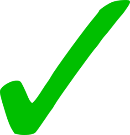 10/26/22
EECS498-008
13
Revisiting the big picture
Spec
Distributed system
Host
Host
Network
Host
Host
ABI
*.t.dfy
(Trusted)
*.v.dfy
(Untrusted)
10/26/22
EECS498-008
14
Administrivia
Monday lecture given by Jon Howell

Also, Jon’s broader verification talk, Monday 11am, BBB 3725
Title: The End of Testing? 	       The Promise of Verification-Driven Software Engineering
I strongly encourage you to attend, if you are available
10/26/22
EECS498-008
15
Triggers
Q: Does Dafny verify this code?

predicate P(x:int)
predicate Q(x:int)
method test()
  requires forall x :: P(x) && Q(x)
  ensures Q(0)
{
}

A: Only if it’s smart enough to pick the right trigger
10/26/22
EECS498-008
16
Imagine you are the solver
requires forall x :: P(x) && Q(x)

I wonder if P(0) is a useful fact...		
I wonder if P(1) is a useful fact...		
I wonder if P(2) is a useful fact...		I wonder if Q(2) is a useful fact...
I wonder if P(3) is a useful fact...		I wonder if Q(3) is a useful fact...
I wonder if P(4) is a useful fact...		I wonder if Q(4) is a useful fact...
I wonder if P(5) is a useful fact...		I wonder if Q(5) is a useful fact...
I wonder if P(6) is a useful fact...		I wonder if Q(6) is a useful fact...
I wonder if P(7) is a useful fact...		I wonder if Q(7) is a useful fact...
I wonder if P(8) is a useful fact...		I wonder if Q(8) is a useful fact...
I wonder if Q(0) is a useful fact...
I wonder if P(9) is a useful fact...		I wonder if Q(9) is a useful fact...
I wonder if P(10) is a useful fact...		I wonder if Q(10) is a useful fact...
I wonder if P(11) is a useful fact...		I wonder if Q(11) is a useful fact...
I wonder if P(12) is a useful fact...		I wonder if Q(12) is a useful fact...
I wonder if P(13) is a useful fact...		I wonder if Q(13) is a useful fact...
I wonder if P(14) is a useful fact...		I wonder if Q(14) is a useful fact...
I wonder if P(15) is a useful fact...		I wonder if Q(15) is a useful fact...
I wonder if P(16) is a useful fact...		I wonder if Q(16) is a useful fact...
I wonder if P(17) is a useful fact...		I wonder if Q(17) is a useful fact...
I wonder if P(9) is a useful fact...		I wonder if Q(9) is a useful fact...
I wonder if P(10) is a useful fact...		I wonder if Q(10) is a useful fact...
I wonder if P(11) is a useful fact...		I wonder if Q(11) is a useful fact...
I wonder if P(12) is a useful fact...		I wonder if Q(12) is a useful fact...
I wonder if P(13) is a useful fact...		I wonder if Q(13) is a useful fact...
I wonder if P(14) is a useful fact...		I wonder if Q(14) is a useful fact...
I wonder if P(15) is a useful fact...		I wonder if Q(15) is a useful fact...
I wonder if P(16) is a useful fact...		I wonder if Q(16) is a useful fact...
I wonder if P(17) is a useful fact...		I wonder if Q(17) is a useful fact...
I wonder if Q(1) is a useful fact...
I wonder if P(9) is a useful fact...		I wonder if Q(9) is a useful fact...
I wonder if P(10) is a useful fact...		I wonder if Q(10) is a useful fact...
I wonder if P(11) is a useful fact...		I wonder if Q(11) is a useful fact...
I wonder if P(12) is a useful fact...		I wonder if Q(12) is a useful fact...
I wonder if P(13) is a useful fact...		I wonder if Q(13) is a useful fact...
I wonder if P(14) is a useful fact...		I wonder if Q(14) is a useful fact...
I wonder if P(15) is a useful fact...		I wonder if Q(15) is a useful fact...
I wonder if P(16) is a useful fact...		I wonder if Q(16) is a useful fact...
I wonder if P(17) is a useful fact...		I wonder if Q(17) is a useful fact...
I wonder if P(9) is a useful fact...		I wonder if Q(9) is a useful fact...
I wonder if P(10) is a useful fact...		I wonder if Q(10) is a useful fact...
I wonder if P(11) is a useful fact...		I wonder if Q(11) is a useful fact...
I wonder if P(12) is a useful fact...		I wonder if Q(12) is a useful fact...
I wonder if P(13) is a useful fact...		I wonder if Q(13) is a useful fact...
I wonder if P(14) is a useful fact...		I wonder if Q(14) is a useful fact...
I wonder if P(15) is a useful fact...		I wonder if Q(15) is a useful fact...
I wonder if P(16) is a useful fact...		I wonder if Q(16) is a useful fact...
I wonder if P(17) is a useful fact...		I wonder if Q(17) is a useful fact...
10/26/22
EECS498-008
17
Completeness vs Soundness
Proving a program correct is undecidable
i.e. it is impossible to design a program that always correctly answers the question: is this program correct
Side note:
Logicomix
Veritasium 

Provers embrace incompleteness while guarding soundness
Incompleteness: the prover will say “no” to some correct programs
Soundness: the prover will never say “yes” to an incorrect program
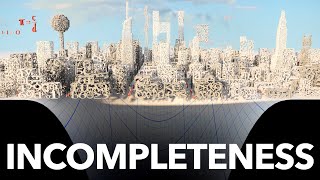 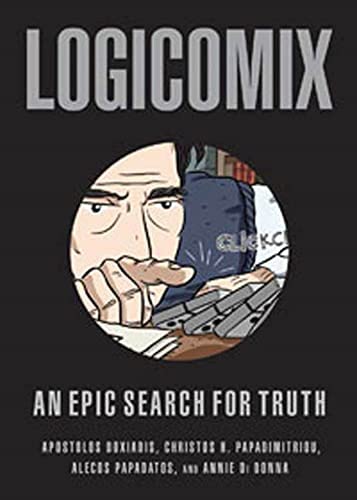 10/26/22
EECS498-008
18
Triggers
What is a trigger?

A syntactic pattern involving quantified variables

A heuristic to let the solver know when to instantiate the quantifier
10/26/22
EECS498-008
19
Triggers
Q: Does Dafny verify this code?

predicate P(x:int)
predicate Q(x:int)
method test()
  requires forall x {:trigger P(x)} :: P(x) && Q(x)
  ensures Q(0)
{

}
10/26/22
EECS498-008
20